2. Principios básicos del empoderamiento
1
2.2_ Reciprocidad en la relación
2
Resumen de la secuencia didáctica :
3
Y ahora,

Consigue el cuaderno de aprendizaje de CHANGE OF VIEW.

¿Qué es el cuaderno CHANGE OF VIEW ?

Es tu compañero a lo largo de tu descubrimiento del Referencial sobre el Empoderamiento. Contiene secciones que te permiten estructurar las anotaciones: tus anotaciones previas de los temas tratados, tus apuntes realizados durante la lectura de los contenidos, las soluciones a los ejercicios, tus sensaciones y tus conclusiones.
4
En esta secuencia sobre la reciprocidad, te invitamos a descubrir:

cómo lo concibe CHANGE OF VIEW,

los cambios de postura que implica, así como

la manera en que contribuye al empoderamiento.
Entrar en materia
5
Estas preguntas no conducen a una corrección:

¿De qué manera contribuimos a una relación de acompañamiento basada en la reciprocidad?

¿Una relación de acompañamiento basada en la reciprocidad conduce a un mejor autoconocimiento? ¿Por qué?

¿La reciprocidad en la relación permite cierta creatividad en los hábitos de acompañamiento?
Práctica reflexiva
6
Acondicionamiento

Para ponerte en situación para el aprendizaje, te proponemos unos ejercicios de respiración de entre 5 y 10 minutos. 

Para descubrir los ejercicios, haga clic aquí:
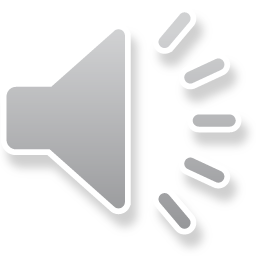 Emoción / Cuerpo
7
Aprendizaje del principio de equidad

Después de la siguiente presentación, te invitamos a poner a prueba tus conocimientos de forma lúdica.
Concepto
8
1. Definición de la reciprocidad 

Reciprocidad en la relación entre el acompañante y la persona acompañada: 

no es exclusivamente una relación de ayuda y apoyo

pero también es un intercambio equilibrado y fluido que aporta satisfacción y reconocimiento a ambos

e invita a una reflexión constructiva y recíproca que permite 

	⇒    un mejor conocimiento de uno mismo y 
	⇒    la construcción de uno mismo
Concepto
9
2. Esta reciprocidad en la relación invita a tres cambios de postura

1er cambio de postura:

Partiendo de la premisa de que cada persona es la única que conoce su situación personal y su punto de partida, la reciprocidad invita a conocer, comprender y aceptar las particularidades individuales y sociales que delimitan al otro y que son únicas e innegables.

2do cambio de postura:

La reciprocidad nos invita a adoptar una comunicación creativa, co-construida y dinámica donde la empatía ayudará a crear un espacio de dar y recibir. 
Esta necesidad de salir de nuestra zona de confort es beneficiosa porque nos lleva a un cambio de perspectiva en las cosas cotidianas.
Concepto
10
3ro cambio de postura:

La reciprocidad nos invita a estar atentos a abrir constantemente posibilidades, a no cerrar ninguna puerta y a buscar, entre las diferentes opciones, las más adaptadas a cada situación. 
Esto abre el camino a una relación armoniosa de acompañamiento y respetuosa con la autonomía de cada persona. 
La ambición es también evitar el riesgo de una relación de dependencia en la que la persona acompañada sea considerada débil debido a su vulnerabilidad. La vulnerabilidad no define quién es una persona, sólo es la expresión de su humanidad, ya que cada individuo la experimenta a lo largo de su vida.
Concepto
11
3. Dos criterios de reciprocidad en la relación del acompañamiento que favorecen el empoderamiento

⇒ Criterio 1: La creatividad en la relación como oportunidad de desarrollo mutuo

Los hábitos y protocolos de acompañamiento suelen ser rígidos, mientras que las circunstancias y problemas de la vida de las personas cambian. La postura inicial del acompañante no debe fijarse en lo que debe o no debe hacerse, sino que supone una cierta forma de flexibilidad que se manifiesta en la aceptación (sin ninguna expectativa) de las necesidades de la otra persona, la apreciación de su valor sin prejuicios y la comprensión de lo que busca en el proceso de acompañamiento.
Además, todos tenemos la capacidad de buscar nuevas formas de acompañamiento, para producir ideas nuevas y factibles.
Esta creatividad nos lleva a aprender de los demás, a creer en nosotros mismos, en nuestras posibilidades y en las del otro. Nos ayuda a cada uno de nosotros a mejorar, a tomar decisiones, a asumir riesgos y a progresar en conocimientos y habilidades.
Concepto
12
⇒ Criterio 2: Un espacio de atención, apertura y confianza como oportunidad para expresar sus elecciones

Aunque los métodos de apoyo puedan ser desiguales (contexto, lugar, etc.), la calidad de la relación entre el acompañante y la persona acompañada permitirá superar este obstáculo.
Por lo tanto, corresponde al acompañante y a la persona acompañada construir, en una responsabilidad colectiva, un espacio adecuado, abierto y de confianza para desarrollar la capacidad de elección y la libertad de expresión.
También corresponde al acompañante aceptar con humildad los límites de su papel y adherirse a las decisiones de la persona que es la única dueña de su camino.
Concepto
13
Tiempo de apropiación 
 
¡Ahora es el momento de los ejercicios de apropiación!

Cada ejercicio contiene una primera diapositiva con las instrucciones y el enunciado, y una segunda diapositiva con las respuestas explicadas.

Consejos: Para cada ejercicio, antes de pasar a la segunda diapositiva, anota primero tu respuesta en tu cuaderno de CHANGE OF VIEW, para evitar ver las respuestas demasiado pronto. Además, asegúrese de ver la presentación en modo " presentación de diapositivas ".
Apropiación
14
1. Ejercicio sobre la definición
 
Instrucciones: Marca las respuestas correctas.

Para CHANGE OF VIEW, la reciprocidad en la relación entre el acompañante y la persona acompañada es sinónimo de... 

A = relación de ayuda y apoyo
B = intercambio en el que todos se reconocen y satisfacen
C = relación en la que la persona acompañada se presenta y se toma en consideración
D = reflexión mutua en la que cada persona crece
E = proceso en el que el acompañante debe ayudar a crecer a la persona acompañada
Apropiación
15
Corrección:
A = relación de ayuda y apoyo
B = intercambio en el que todos se reconocen y satisfacen
C = relación en la que la persona acompañada se presenta y se toma en consideración
D = reflexión mutua en la que cada persona crece
E = proceso en el que el acompañante debe ayudar a crecer a la persona acompañada

Respuestas A, B y D

Feedback: CHANGE OF VIEW entiende la reciprocidad en la relación entre el acompañante y la persona acompañada como una relación que no se entiende como una relación exclusiva de ayuda y apoyo sino como un intercambio equilibrado y fluido que aporta satisfacción y reconocimiento, una reflexión constructiva y mutua que conduce a un mejor auto conocimiento, a la auto construcción y al propio desarrollo.
Apropiación
16
2. Cambios de postura – ejercicio 1
 
Instrucciones: Marca las respuestas correctas.

¿Cómo consideramos la vulnerabilidad en una relación basada en la reciprocidad? 

A = Como lo que define a una persona
B = Como característica inherente a todo ser humano
C = Como una fragilidad que justifica la necesidad de un acompañamiento
Apropiación
17
Corrección:
A = Como lo que define a una persona
B = Como característica inherente a todo ser humano
C = Como una fragilidad que justifica la necesidad de un acompañamiento

Respuesta B

Feedback: Para CHANGE OF VIEW, cada persona experimenta vulnerabilidades en el curso de su vida. Por lo tanto, es un punto común a todos los individuos. Por tanto, la vulnerabilidad no puede ser suficiente para definir quién es una persona.
Apropiación
18
3. Cambios de postura – ejercicio 2
 
Instrucciones: Marca las respuestas correctas.

Entre las siguientes propuestas, ¿cuáles corresponden a los beneficios que se pueden esperar al establecer una relación basada en la reciprocidad: 

A = Aceptar y reconocer a cada persona en su singularidad
B = Ampliar nuestro punto de vista, abrir el campo de las posibilidades  
C = Evitar una relación de dependencia entre la persona acompañada y el acompañante
D = Considerar que cada persona está en la mejor posición para saber quién es 
E = Considerar el acompañamiento como una co-construcción basada en el reconocimiento mutuo de cada interlocutor
Apropiación
19
Corrección:
A = Aceptar y reconocer a cada persona en su singularidad
B = Ampliar nuestro punto de vista, abrir el campo de las posibilidades  
C = Evitar una relación de dependencia entre la persona acompañada y el acompañante
D = Considerar que cada persona está en la mejor posición para saber quién es 
E = Considerar el acompañamiento como una co-construcción basada en el reconocimiento mutuo de cada interlocutor 

 
Respuestas A, B, C, D y E

Feedback: Todas las propuestas constituyen beneficios que la reciprocidad puede generar en el acompañamiento que se vivirá como un intercambio equilibrado y respetuoso con el otro en sus especificidades.
Apropiación
20
4. Ejercicio sobre el criterio 1
 
Instrucciones:  Marca las repuestas correctas.

¿La creatividad en un proceso de acompañamiento es...?

1- Inútil, porque el protocolo de acompañamiento es fijo; por tanto, basta con seguirlo rigurosamente. 

2- Seguir el protocolo de acompañamiento, estando dispuesto desde el principio a adaptarse al otro, a aceptar las necesidades tanto del acompañante como del acompañado.

3- Aprender del acompañante que, como profesional, sabe exactamente lo que necesita la persona acompañada.

4- Ser conducido a un aprendizaje mutuo, que ayude a ambas partes a progresar.
Apropiación
21
Corrección:
1- Inútil, porque el protocolo de acompañamiento es fijo; por tanto, basta con seguirlo rigurosamente. 
2- Seguir el protocolo de acompañamiento, estando dispuesto desde el principio a adaptarse al otro, a aceptar las necesidades tanto del acompañante como del acompañado.
3- Aprender del acompañante que, como profesional, sabe exactamente lo que necesita la persona acompañada.
4- Ser conducido a un aprendizaje mutuo, que ayude a ambas partes a progresar.

Respuestas 2 y 4

Feedback: La creatividad lleva al acompañante y a la persona acompañada a estar abiertos y ser flexibles a las necesidades de cada uno, mientras se mantienen dentro del marco dado por el protocolo de coaching. El acompañante y la persona acompañada aprenden el uno del otro, toman decisiones, se arriesgan y mejoran.
Apropiación
22
5. Ejercicio sobre el criterio 2
 
Instrucciones:  Para cada una de estas afirmaciones, elige “V” para verdadero o “F” para falso.

1- Es imposible superar las desigualdades debidas a las modalidades de ayuda.

2- Es responsabilidad del acompañante crear un marco benévolo y abierto.

3- Hay un límite profesional que requiere humildad y no juicio por parte del acompañante.
Apropiación
23
Corrección:
1- Es imposible superar las desigualdades debidas a las modalidades de ayuda.

2- Es responsabilidad del acompañante crear un marco benévolo y abierto.

3- Hay un límite profesional que requiere humildad y no juicio por parte del acompañante.
 
1 = F  / 2 = F / 3 = V

Feedback: Es gracias a la calidad de la relación entre la persona acompañada y el acompañante lo que permite esta superación. 
Por lo tanto, existe una responsabilidad colectiva del acompañante y de la persona acompañada para construir este espacio. 
Conocer y reconocer el límite profesional es esencial: el acompañante aceptará las decisiones y elecciones de la persona con humildad y sin juzgarla, porque la persona es la única dueña de su propio camino.
FALSO
FALSO
VERDADERO
Apropiación
24
Práctica reflexiva

Ahora, si lo deseas, puedes establecer el vínculo con tus prácticas profesionales, completando las otras secciones de tu Cuaderno de Aprendizaje de CHANGE OF VIEW:

- La expresión “¿Cómo me siento?”
- La expresión “¿Qué ha cambiado en mis ojos?”
- La expresión “¿Cómo pienso ponerlo en práctica?”
- La expresión “¿Sobre qué me gustaría saber más?”
Práctica reflexiva
25
Tiempo de respiración

Para terminar esta secuencia pedagógica, te sugerimos que te tomes otros 5-10 minutos de respiración, siguiendo las instrucciones.

Para descubrir las instrucciones, pulsa aquí:
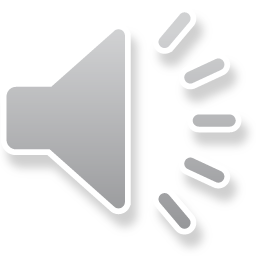 Emoción / Cuerpo
26